Ombudsmen and other bodies for the promotion and protection of human rights.
Petter Wille, Director 
13 April 2016
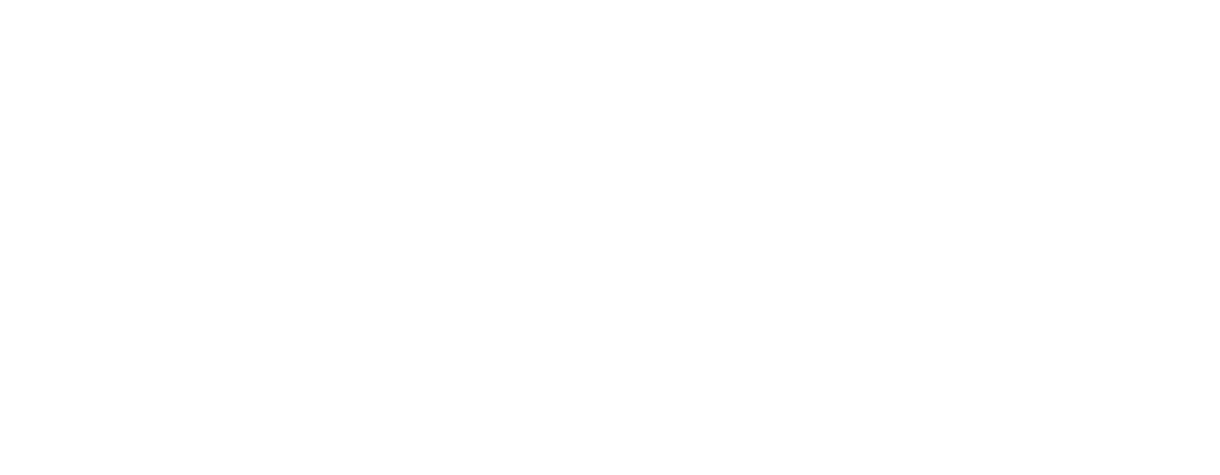 The Parliamentary Ombudsman
The Parliamentary Ombudsman supervises public administration agencies. Supervision is carried out on the basis of complaints from citizens concerning any maladministration or injustice on the part of a public agency. The Parliamentary Ombudsman processes complaints that apply to government, municipal or county administrations. The Ombudsman may also address issues on his own initiative.

Making a complaint to the Ombudsman is free of charge. Complaints must be in writing. You can make a complaint by completing the complaints form or writing a letter.
The Equality and anti-discrimination Ombud
The equality and anti-discrimination ombudsman is for those who are discriminated against.

The ombud is contacted by people who report bullying, harassment, discrimination, exclusion, abuse and violence. The common theme is that their lives are severely constrained. They are denied the opportunity of participating in society, controlling their own lives and their own day-to-day existence.

The main task of the ombud is to promote equality and fight against discrimination based on gender, ethnicity, religion, disability, sexual orientation, gender identity, gender expression and age.
The Equality and Anti-discrimination Tribunal
The Equality and Anti-discrimination Tribunal considers appeals against the statements and decisions made by the Equality and Anti-discrimination Ombud. Consideration by the Tribunal is free of charge.

The Tribunal only considers cases that first have been considered by the Ombud. A party who is in disagreement with the Ombud’s statement can bring the case before the Tribunal. The Ombud can also bring cases before the Tribunal, if one of the parties does not comply with the Ombud’s statement.

The Tribunal is an independent administrative body administratively placed under The Ministry of Children, Equality and Social Inclusion. The Ministry has no entitlement to issue instructions for, or reverse the Tribunal’s exercise of its authority in individual cases.
The Ombudsman for Children
The Ombudsman for Children is an advocate for children and young people, who works to uphold the rights of children.

The Norwegian Ombudsman for Children was the world’s first Ombudsman for Children. Now there is an Ombudsman for Children in several countries around the world.

The Ombudsman for Children is appointed by the King and occupies the post for six years.
The Health and Social Services Ombudsmen
Parliament has decided that there should be an  ombudsman in each county who can help patients and clients who do not get the help or treatment they are in need of.
The Norwegian Data Protection Authority
The Norwegian Data Protection Authority protects the right to privacy and strives to prevent misuse of personal data.
Norway`s National Human Rights Institution
Established by an act which entered into force 1 July 2015. 

The primary function of the Norwegian National Human Rights Institution is to promote and protect human rights in accordance with the Constitution, the Human Rights Act and other legislation, international treaties and other international law.
What is a NHRI?
UN Paris Principles set out requirements as to:
Broad mandate given by parliament to promote and protect human rights
Structure (form) which gives authority, independence and legitimacy
Core functions (content) which ensures recommendations and proactive engagement with the authorities based on thorough human rights monitoring
Means of operation (methodology) which are inclusive and creates ownership to human rights
Resources (capacity) specifying sufficient funding and own facilities and staff
The functions of the national institution
The national institution shall contribute to strengthening the implementation of human rights, in particular by:

monitoring and reporting on the human rights situation in Norway, including making recommendations to ensure that Norway's human rights obligations are fulfilled,
advising the Storting, the Government, the Sami parliament and other public bodies and private parties on the implementation of human rights,
disseminating information about human rights, including providing guidance to individuals about national and international complaints mechanisms,
promoting the teaching, education  and research in human rights,
facilitating cooperation with relevant public bodies and other parties engaged in human rights work,
participating in international cooperation to promote and protect human rights.
the national institution shall not hear individual cases concerning violations of human rights.

 The national institution shall submit an annual report to the Storting on the institution's activities and on   developments in the human rights situation in Norway.